Persistence of the Nb(100) Surface Oxide Reconstruction at Elevated Temperatures
Caleb J. Thompson,  Ali A. McMillan, Jacob D. Graham, Sarah A. Willson, Rachael G. Farber, and S. J. Sibener
Advisor: Steven Sibener
University of Chicago
Department of Chemistry
Nb3Sn SRF 2020
Helium Atom Scattering Will Characterize SurfaceOxide Behavior on Nb
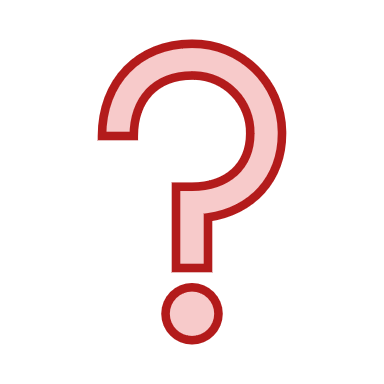 Tin
Corner Niobium (BCC)
Oxygen
Center Niobium (BCC)
High T/ Sn deposition
unknown O and Sn behavior
well-known (3x1)-O Nb(100)
HAS’s unique capability to analyze a high temperature regime of surface structures will provide novel insight into O and Sn behavior during Nb3Sn film growth on oxidized Nb.
2
What Are the Scientific Questions We Want to Answer?
What surface structure and chemical composition for the Nb(100) face interacts with deposited Sn?



How does the surface evolve structurally at elevated temperatures?



Does oxygen dissolve into the Nb bulk in the range of Sn deposition and Nb3Sn film growth?
3
Variations in Surface Oxide SignificantlyImpact Nb3Sn Film Growth
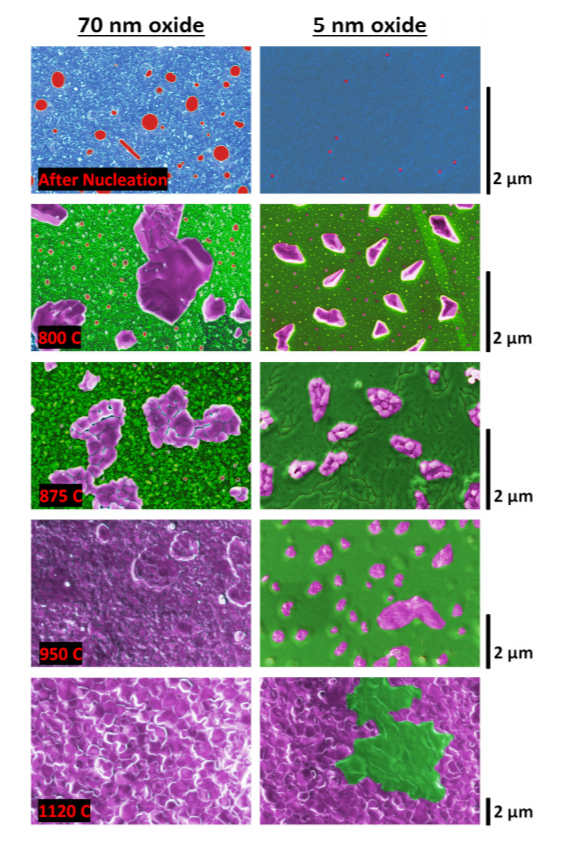 Typical Nb3Sn film growth procedure
1700
Oxide
Sn
Thick Nb3Sn
Thin Nb3Sn
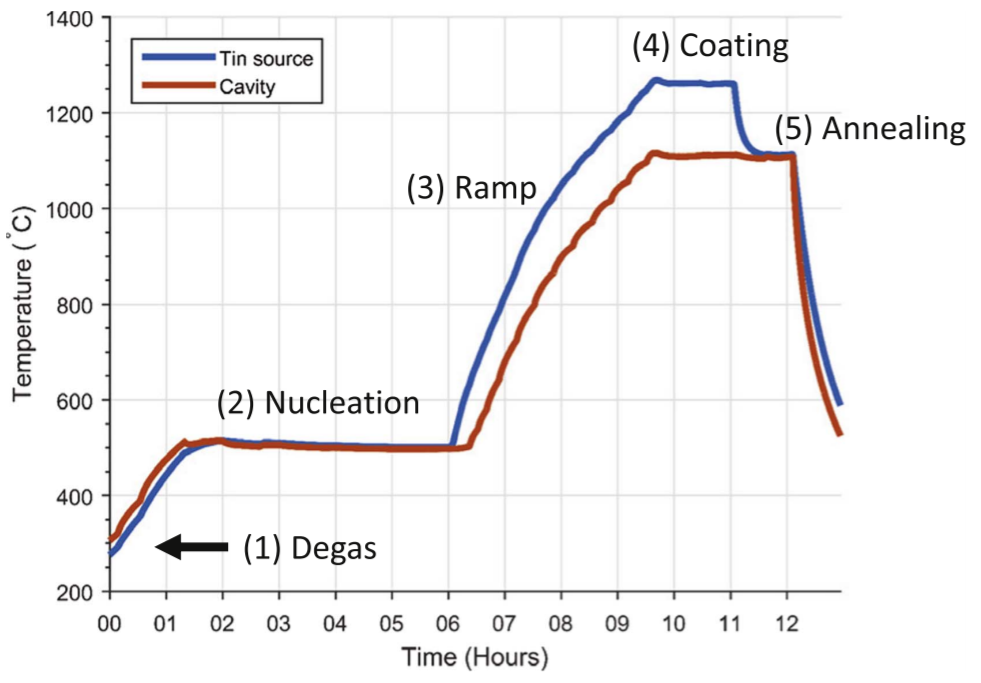 1500
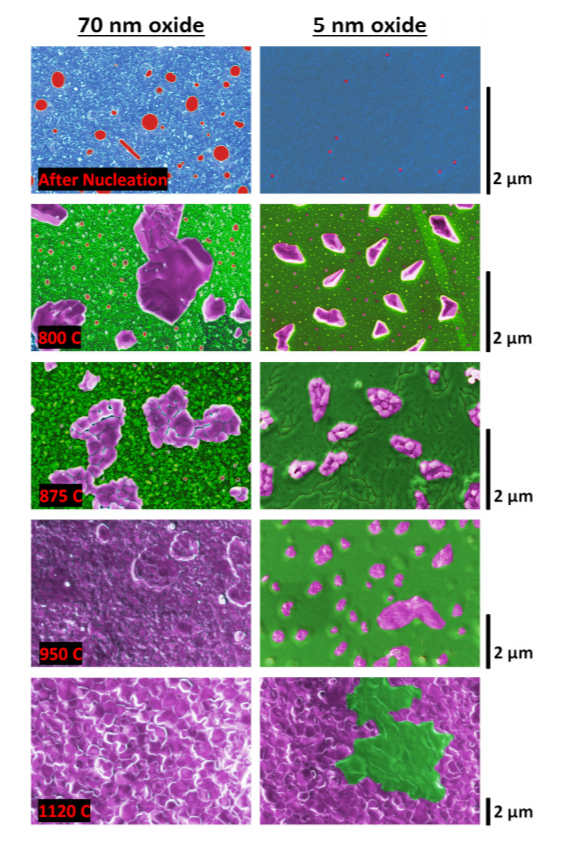 1300
(K)
 Nb3Sn forms
1100
1293 K
900
Understanding the oxide surface that interacts with Sn is critical to understanding Nb3Sn film growth.
SnCl2  Sn + Cl2
700
500
R. D. Porter, T. Arias, P. Cueva, D. L. Hall, M. Liepe, J. T. Maniscalco, D. A. Mueller, N. Sitaraman. LINAC’18, Beijing, China, 462-465 (2018)
4
Film Growth Occurs in High TemperatureRegime of Niobium Oxide Surface Structure
For Ts > 598 K
Nb2O5
NbO2
NbO
Ts = ?
Ts = ?
For Ts > ?
?
Nb
NbO
Many studies confirm O dissolution of Nb2O5 above 598 K in UHV on (100), (110), (111), and polycrystalline Nb surfaces.
Kinetic Data: B. King, H. Patel, D. Gulino, B. Tatarchuk. Thin Solid Films. 192, 351-369 (1990).
5
Structure of the Surface at ElevatedTemperatures Has Never Been Observed
Ts = ?
Ts = ?
For Ts > ?
?
Nb
NbO
Auger Electron Spectroscopy Data
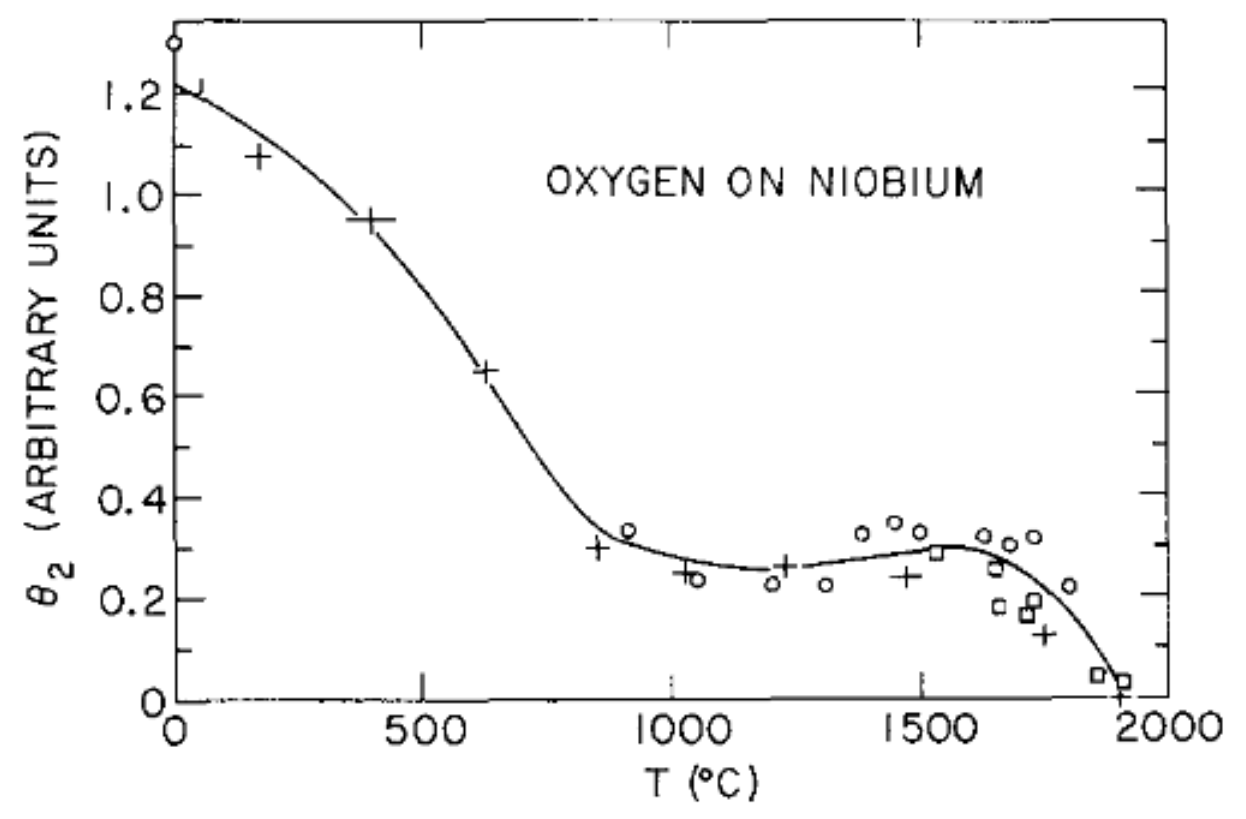 Data taken at room temperature!
Surface structure during these anneals has never been observed.
0
1300
2300
800
1800
Thermal history (K)
H. H. Farrell, H. S. Isaacs, M. Strongin. Surf. Sci. 38, 31-52 (1973).
6
NbO Surface Has Been WellCharacterized at Low Temperatures
STM image of Nb(100) (3x1)-O
Nb(100) (3x1)-O
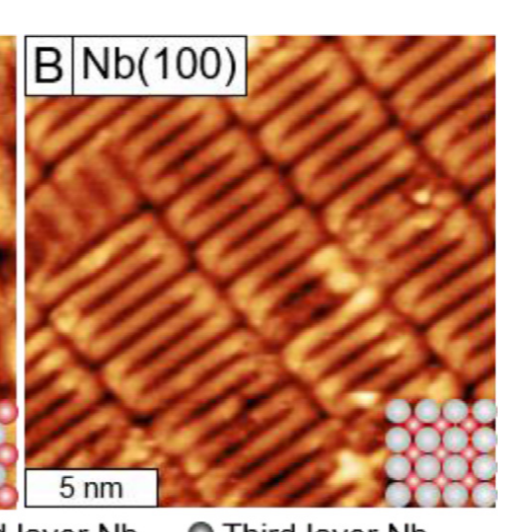 NbO on…
(100) has long-range order
(110) is quasi periodic
(111) has no long-range order
Corner Niobium (BCC)
Oxygen
Center Niobium (BCC)
Vbias = -0.5 V, I = -19 pA, TSTM = 300 K
NbO superlattice structure on (100) is the (3x1)-O which has only been characterized at RT only.
R. D. Veit, N. A. Kautz, R. G. Farber, S. J. Sibener. Surf. Sci. 688, 63-68 (2019).
B. An, M. Xu, S. Fukuyama, and K. Yokogawa. Phys. Rev. B. 73, 205401 (2006).
Surgers, C., Schock, M. & Lohneysen, H. v. Surf. Sci. 471, 209–218 (2001).
7
Helium Atom Scattering (HAS) Is Uniquely Suited toStudy Surface Structure and Dynamics
Scattering helium
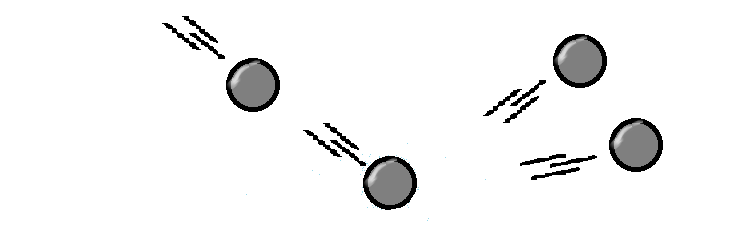 Strictly surface sensitive
Non-destructive
De Broglie wavelength well matched to atomic scale features
Well matched to single-phonon energies
Single translational degree of freedom for collisions
Electron cloud
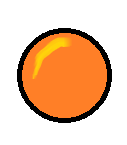 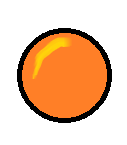 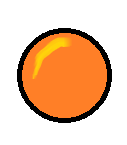 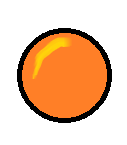 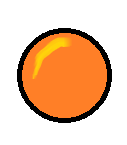 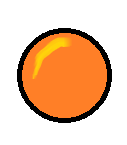 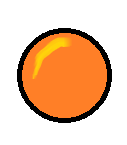 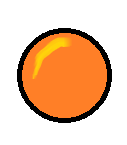 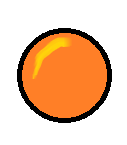 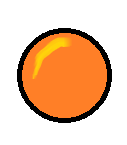 Surface lattice/phonons
8
Helium Atom Scattering Instrument
LEED
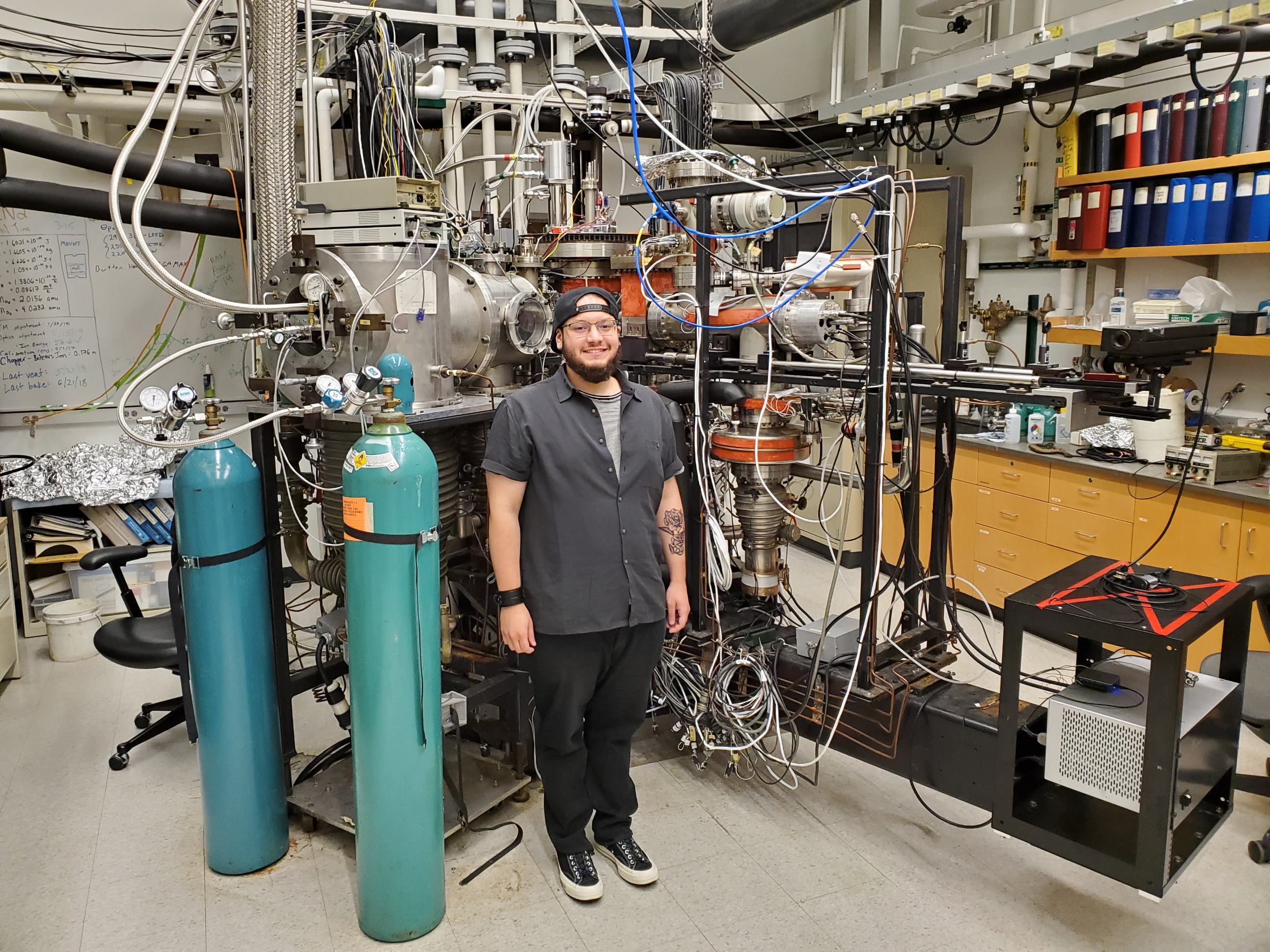 Bell Jar
Helium Beam Source
Nb Sample
Auger
Nozzle
Chopper Wheel
Skimmer
He
Rotatable 
Detector Arm
He beam energy: 10 – 100 meV
Sample temperature: 300 – 2000 K
Incident and final angles are varied independently
Incident angle: 20° – 40°
9
Oxygen Superlattice Diffraction PeaksAre Visible with HAS at 1130 K
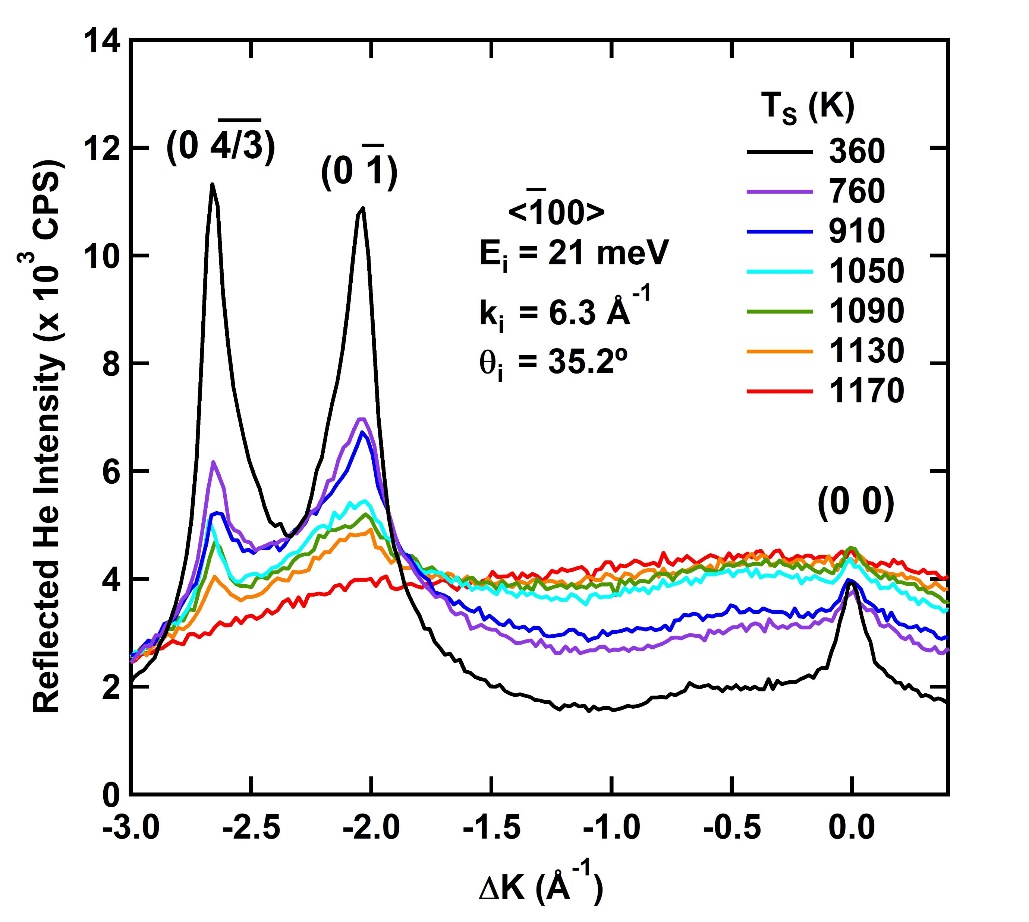 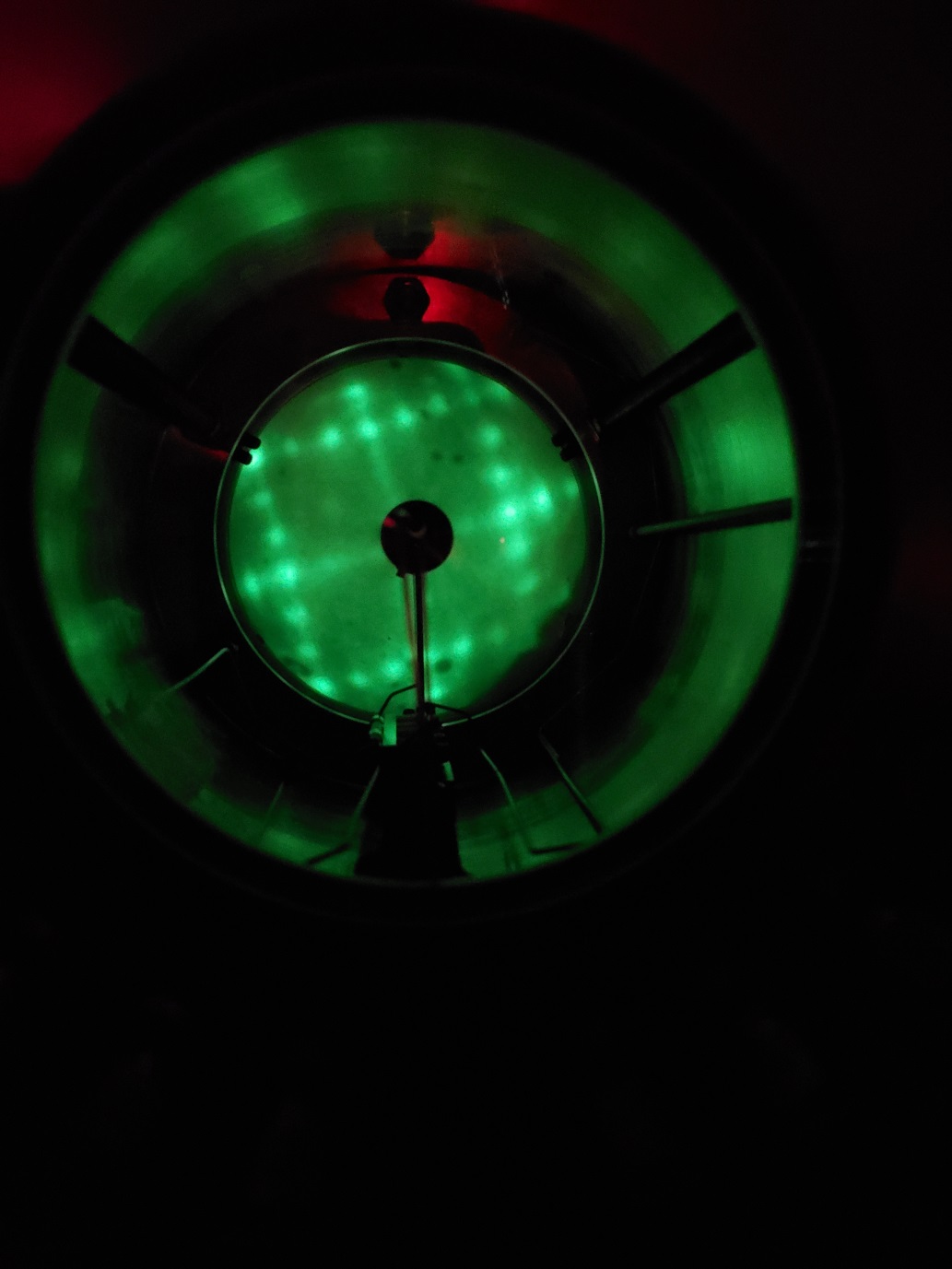 (01)
LEED
Nb(100) (3x1)-O
The (3x1)-O superlattice appears to be stable up to at least TS = 1130 K.
10
Intense Specular Peak in Other Azimuthal AlignmentAllows Addition Intensity and Line Shape Analysis
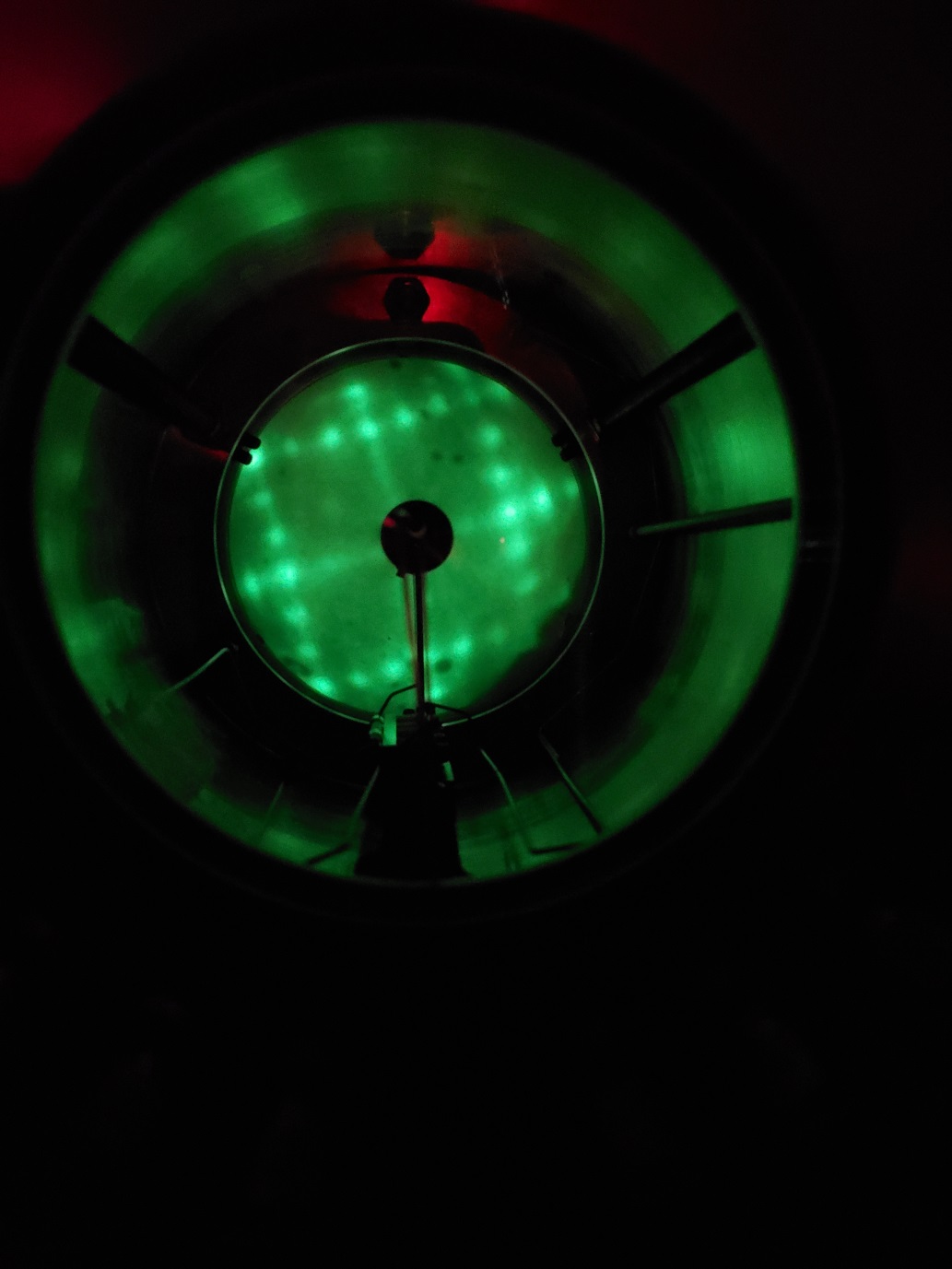 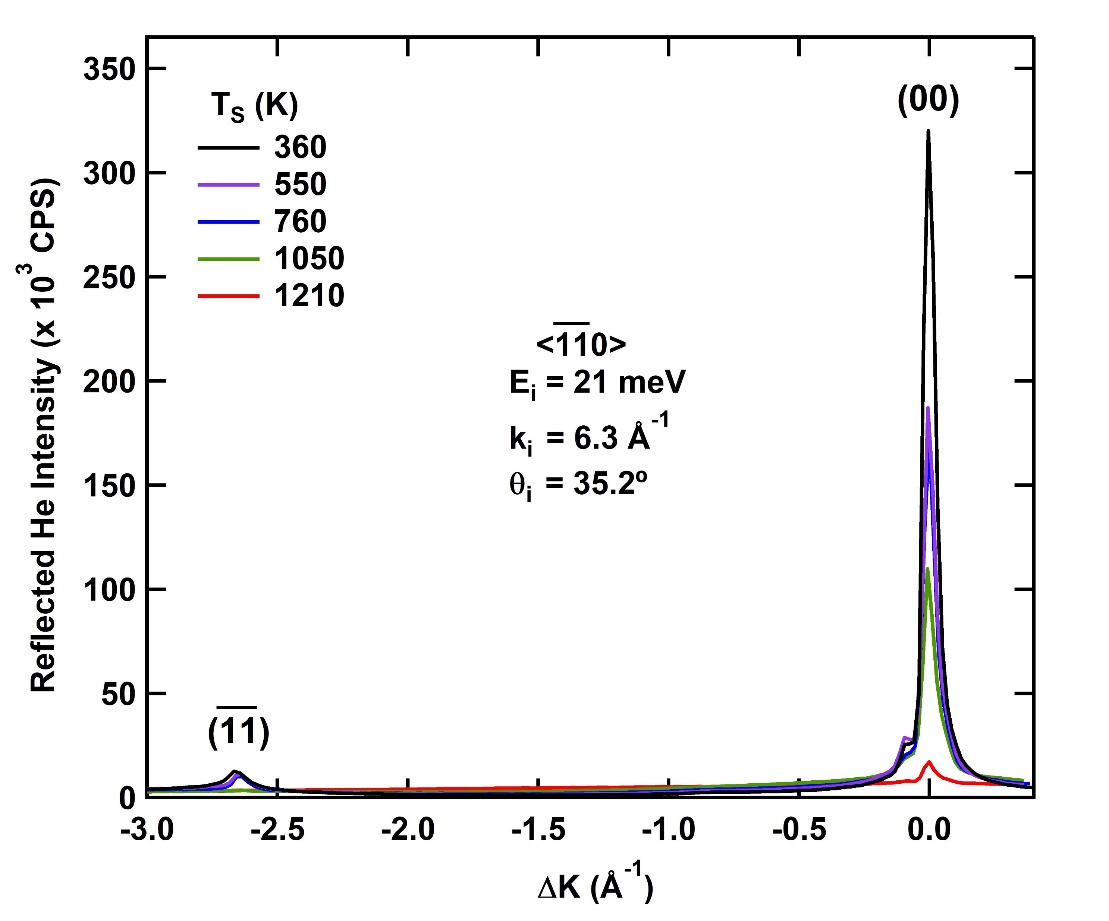 (11)
LEED
Nb(100) (3x1)-O
11
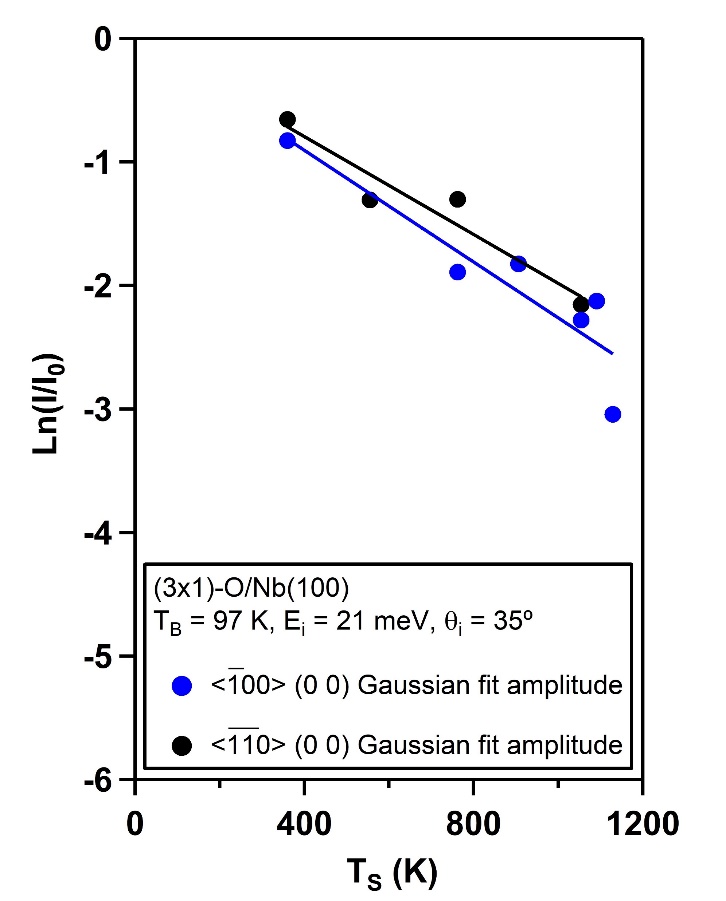 Excellent fit of Debye-Waller analysis shows that thermal decay of specular is only due to increase in thermal vibrations and not structural changes.
[1] W. Weingarten. Phys. Rev. ST Accel. Beams. 14, 101002 (2011).
12
Specular Peak Lineshape Analysis Leads to Average Surface Domain Size
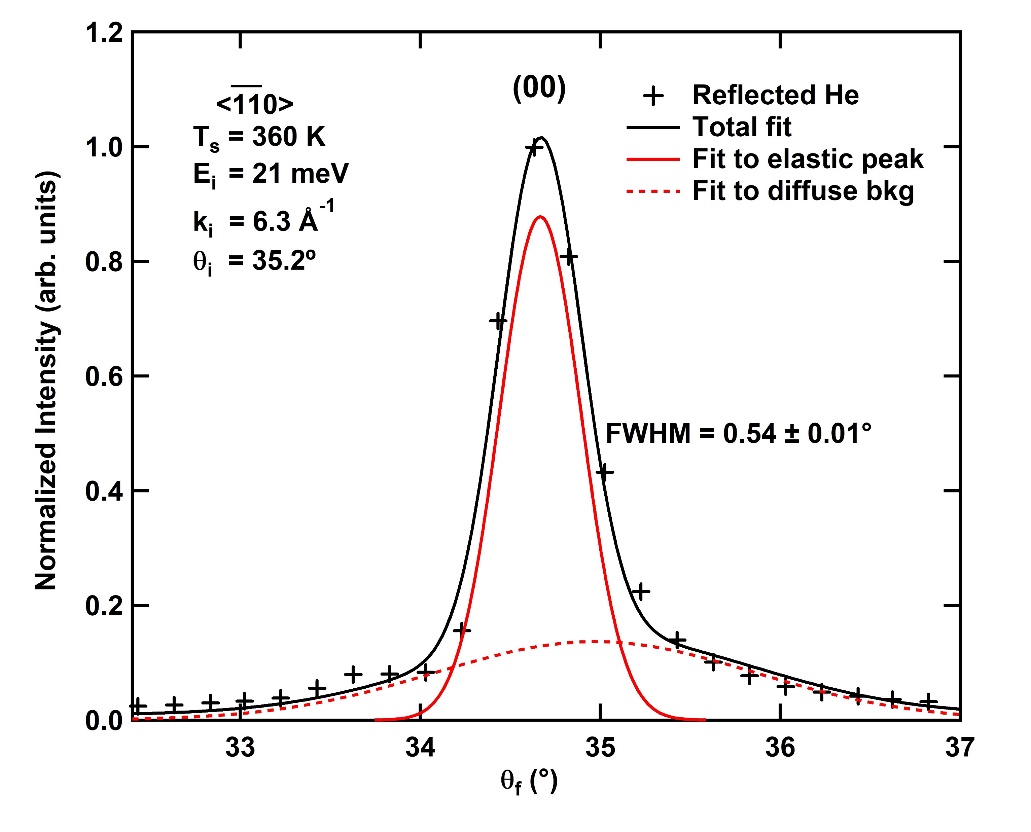 13
Lineshape Analysis Confirms (3x1)-O Ladder Structure Stability to at Least 1130 K
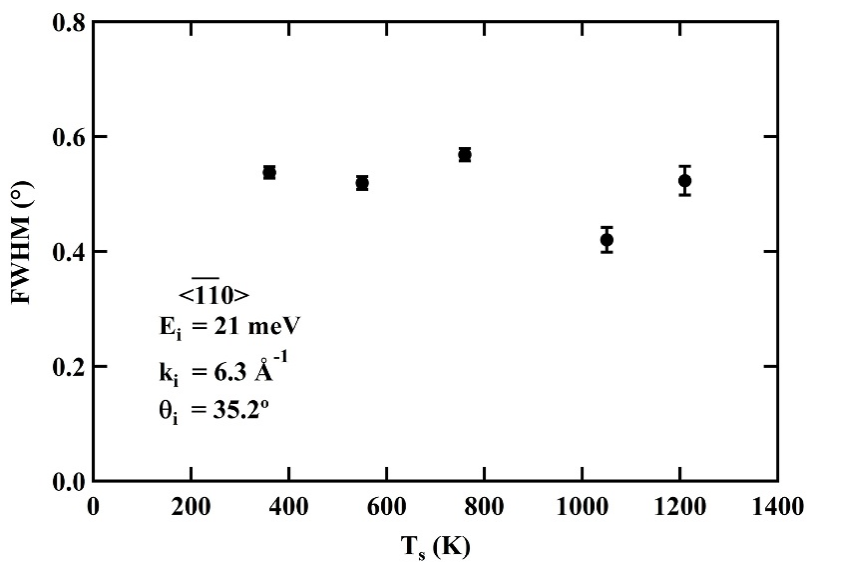 Lineshape analysis verifies stable surface coherence length indicating both structure and order are stable up to at least 1130 K.
14
AES Peak Analysis Reveals Constant NearSurface Oxygen Content Up to 1150 K
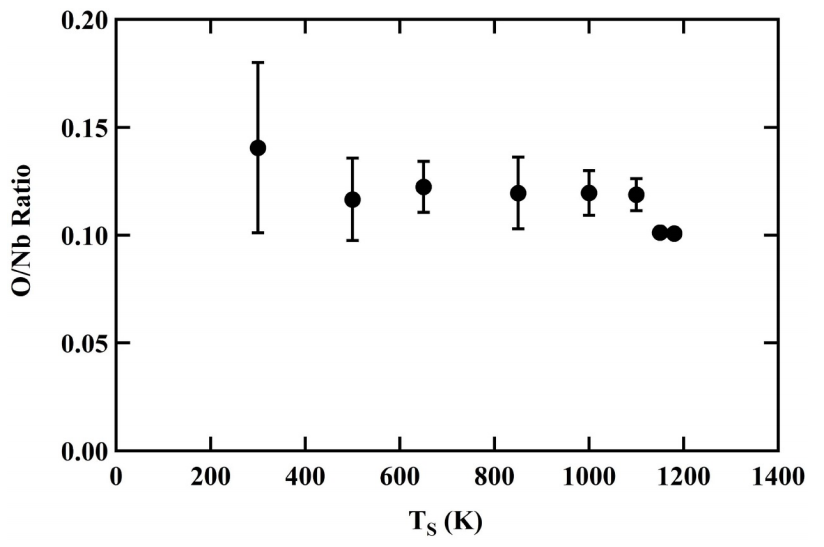 Relative peak intensities of O/Nb AES peaks do not significantly change, showing that surface structure, order, and composition persist up to 1130 K
11/10/2020
15
Conclusion
(3x1)-O Nb(100) reconstruction is stable and ordered up to 1150 K.

Nb SRF surface’s interaction with Sn is mediated by an oxide layer.
Sn adsorption
Sn diffusion
Nb3Sn film growth

Understanding this oxide layer will provide a critical foundation for understanding Nb SRF cavities’ interaction with Sn and Nb3Sn growth.
11/10/2020
16
Future Work
Elucidate bonding at surface through surface phonons to understand surface’s initial reaction with deposited Sn.





Investigate mobility of extra O and Sn on surface to understand the role of excess oxygen on Nb3Sn film growth.
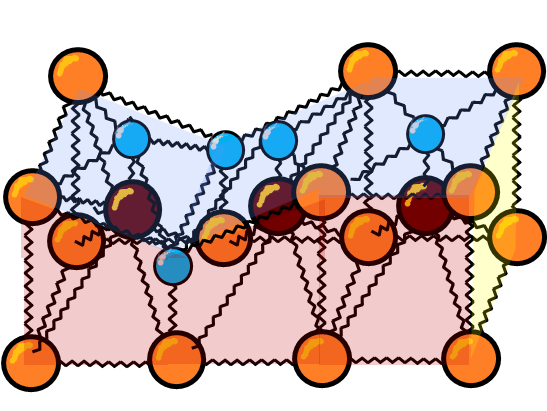 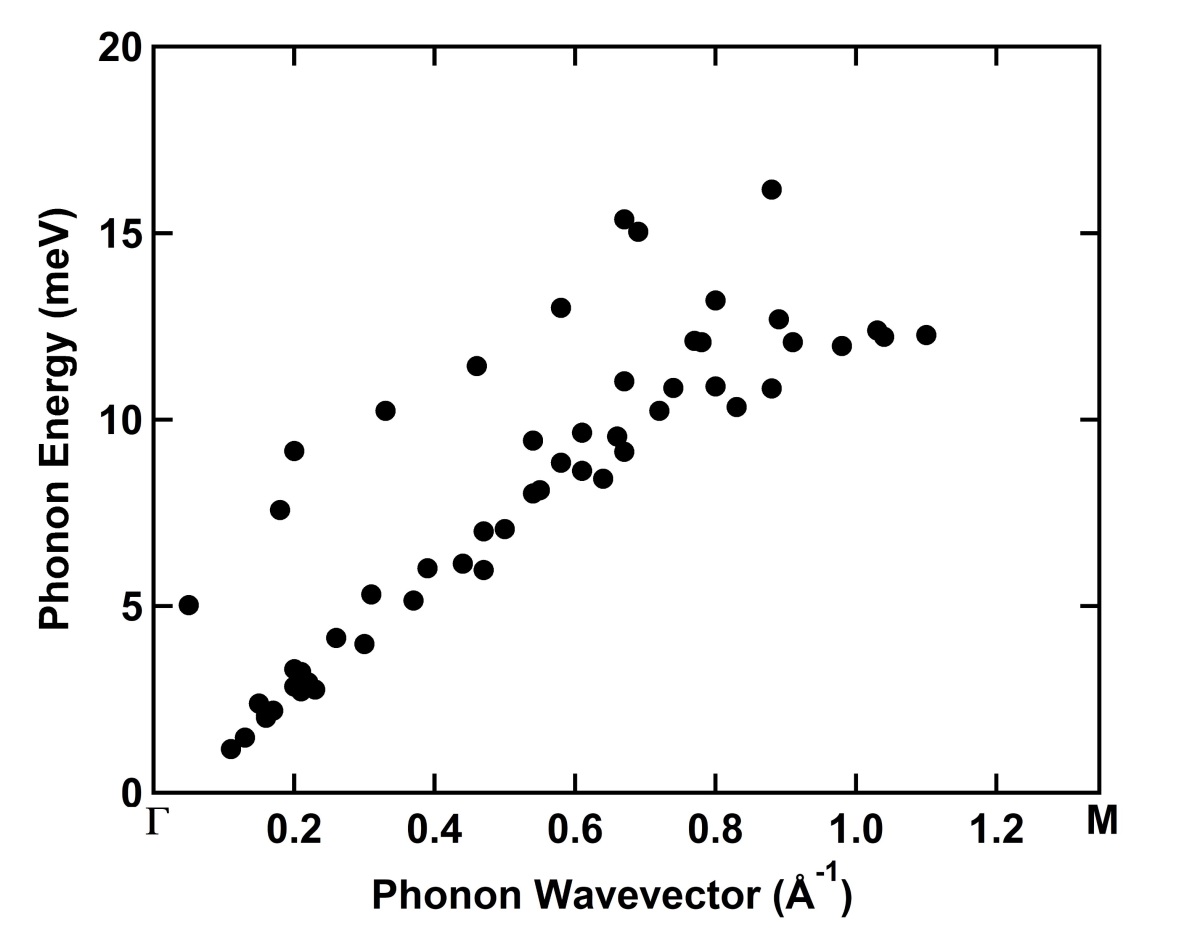 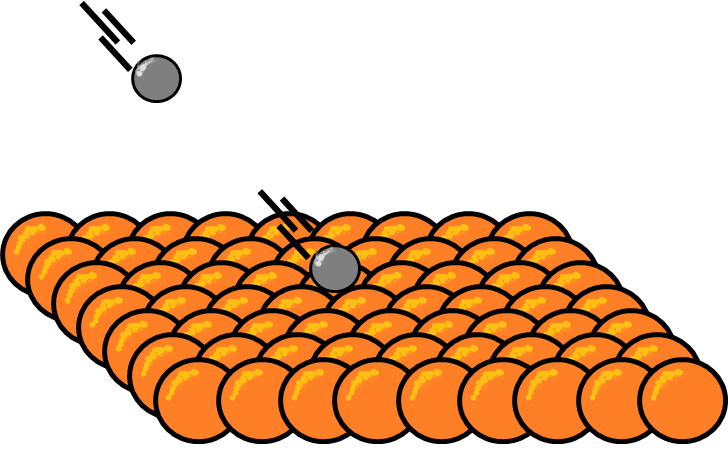 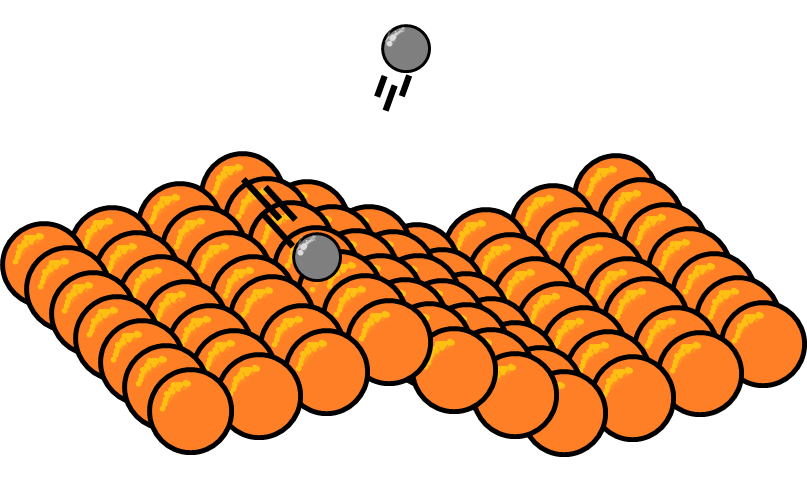 Characterize diffusion
Creation
Bonding model
Reveals
Annihilation
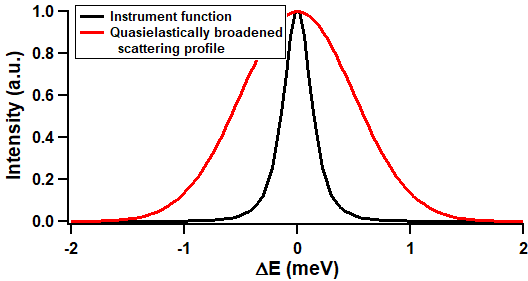 Diffusion constant
Diffusion mechanism
Diffusion activation energy
Anisotropy
11/10/2020
17
Acknowledgments
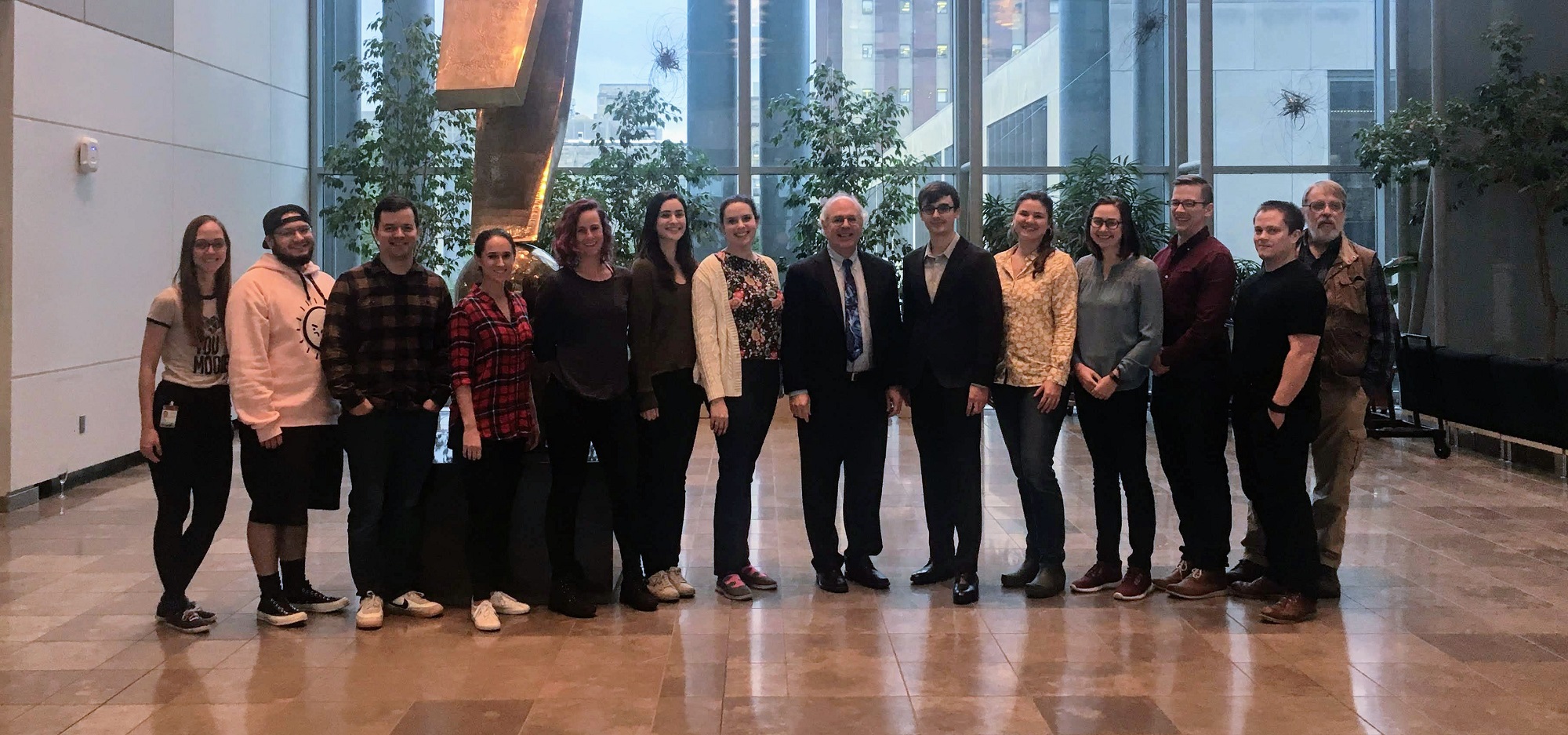 Prof. Steven Sibener
Prof. Tomas Arias
Dr. Jacob Graham
Alison McMillan
Michelle Kelley
CBB
Sibener Group
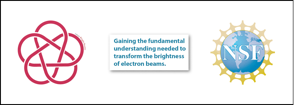 11/10/2020
18